Упражнения для уроков по дифференциации парных согласных  Ж - Ш
Различаем Ж – Ш
Ж
Ш
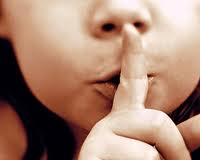 Согласные звуки и буквы Ж - Ш
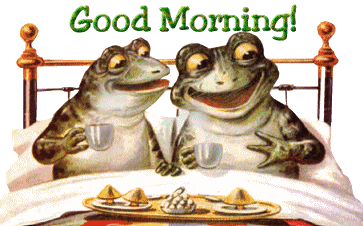 Жаба жабе предложила
Ежевичный вкусный джем.
-Ежевичный? – та спросила –
Ну тогда, пожалуй, съем!
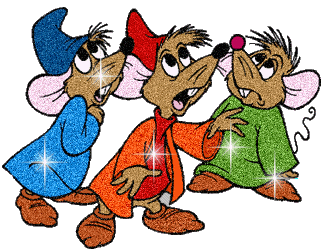 Трое маленьких мышат
В тишине ночной шуршат,
Если кошку вдруг услышат,
То шуршат они потише.
Какие буквы придут в гости к ЖАБЕ, а какие к МЫШОНКУ?
Ш
Ж
Ш
ш
Ш
Ж
Ж
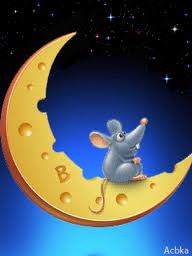 Ш
Ж
Ж
Ж
Ш
Ш
Ш
Ж
Ш
Ж - Ш в слогахЗвуки  природы
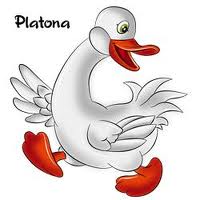 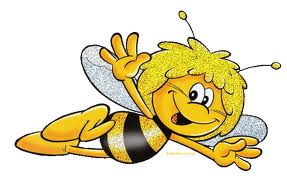 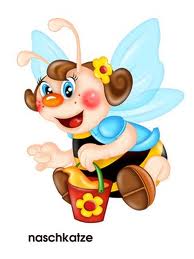 Ж-Ж-Ж
ШИ-ШИ
ЖУ-ЖУ-ЖУ
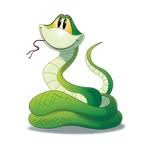 ЖИ-ЖИ
Ш-Ш-Ш
Прямые и обратные слоги
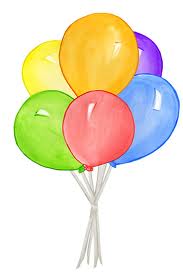 АШ
ОШ
УШ
ЕШ
ИШ
ЖА    -
ЖО   -
ЖУ   -
ЖЕ   -
ЖИ   -
ЖЮ  -
ЖЯ   -
АЖ
ОЖ
УЖ
ЕЖ
ИЖ
ЮЖ
ЯЖ
ША   -
ШО  -
ШУ   -
ШЕ   -
ШИ  -
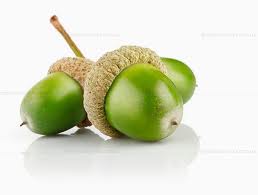 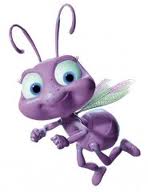 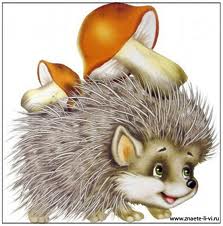 Угадай имена детей
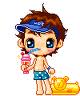 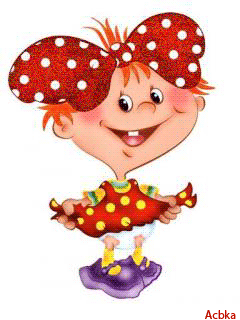 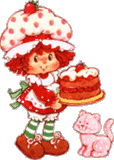 Ма
ша
Же
ня
Жа
нна
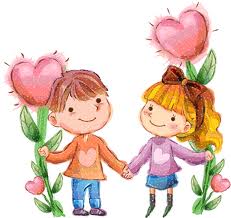 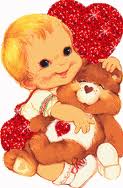 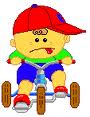 Серё
жа
Жо
ра
Я
ша
и
Шу
ра
Ж – Ш в словахСоставьте слово из первых букв
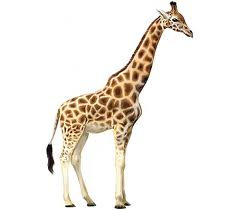 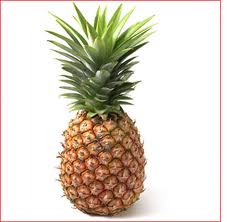 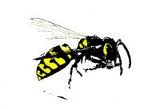 Ж
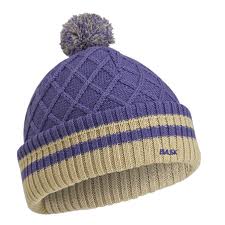 А
О
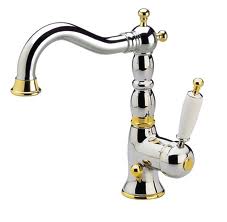 Ш
К
Закончите слово, добавив слог ШОК или ЖОК
МАЛЫ
  ПИРО
   КОРЕ
   ЛАПУ
  САПО
   ПЕТУ
ТВОРО
ПАСТУ
 ПОРО
ШОК
ЖОК
ШОК
ШОК
ЖОК
ШОК
ЖОК
ШОК
ШОК
ЛУ
   МЕ 
   ПУ 
ПРЫ 
УТЮ 
КРУ 
ФЛА 
СНЕ 
ГОР
ЖОК
ШОК
ШОК
ЖОК
ЖОК
ЖОК
ЖОК
ЖОК
ШОК
Какая картинка лишняя и почему?
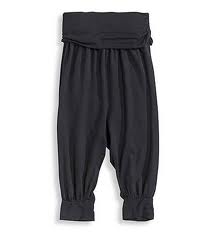 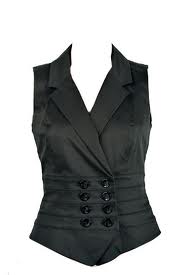 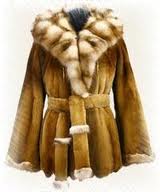 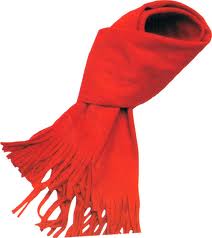 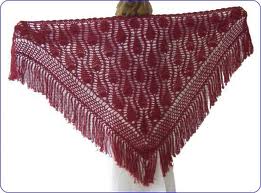 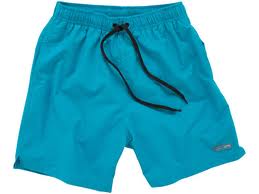 Какая картинка лишняя и почему?
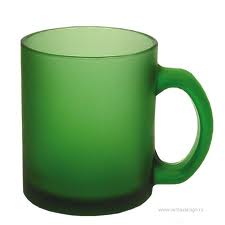 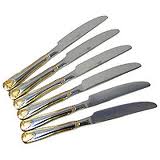 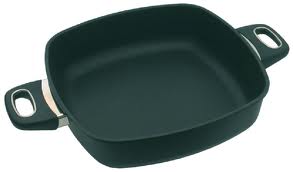 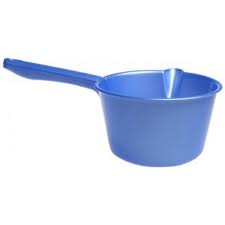 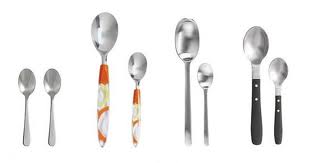 Какие вещи сложит в кармашек Жанна, а какие Шура?
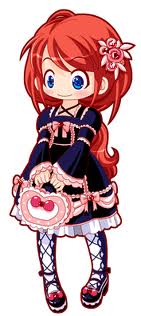 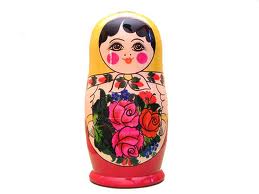 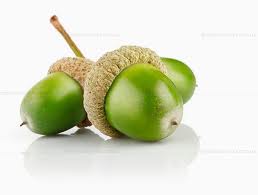 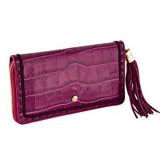 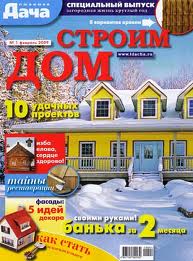 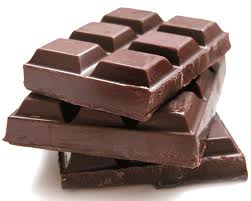 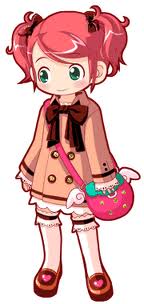 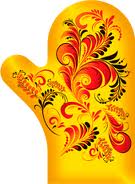 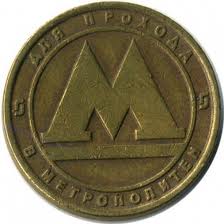 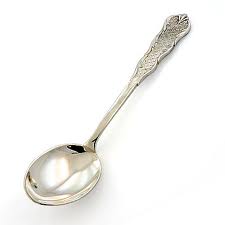 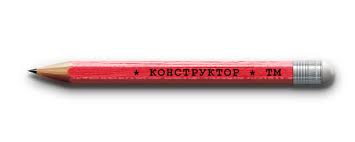 Заполните таблицу
П   О    Д    У            К    А
С    А    П    О           К    И
Р    О   М    А            К    А
В    А    Р     Е            К    И
Л    Я    Г     У            К    А
П   И    Р    О            О   К
О    К    Р    О            К    А
С    Т    Р     И           К    А
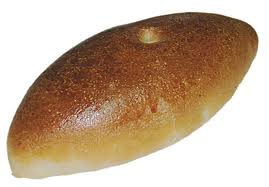 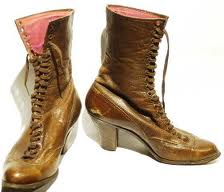 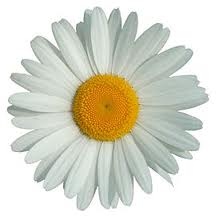 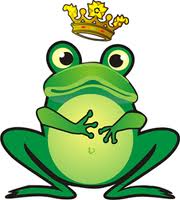 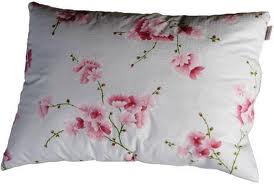 Заполните таблицу
Б    А     Г     А
Ш   А    Л     А
Г    А    Р     А
К    А    М   Ы
С    Т     Р    И
Г    У     Л    Я
М   И    Р     А
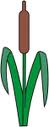 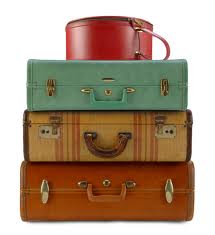 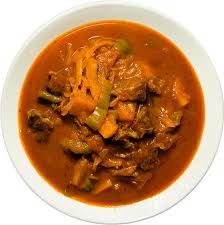 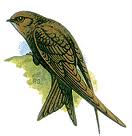 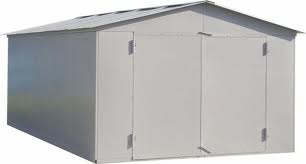 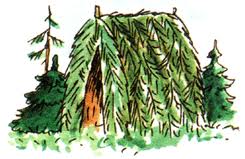 Большое и маленькое
мушка                -
пробежка          -
старушка           -
ложка                 -
крышка              -
стрижка             -
пышка                -
кружка               -
мушечка
пробежечка
старушечка
ложечка
крышечка
стрижечка
пышечка
кружечка
Много - один
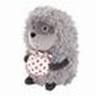 ёж                    -
уж                    -
чиж                 -
мышь              -
нож                 -
этаж                -
ковш               -
морж              -
пляж              -   
малыш          -
ежи
ужи
чижи  
мыши
ножи
этажи
ковши
моржи
пляжи
малыши
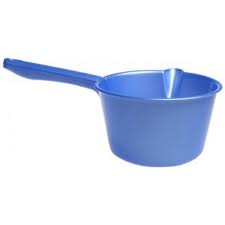 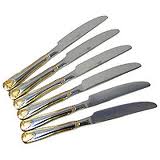 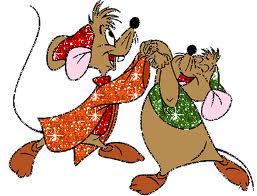 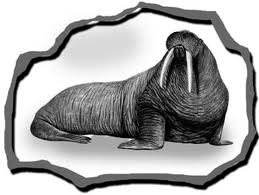 Я и ТЫИзмените слова по образцу: я жду – ты ждёшь
ты жуёшь
ты режешь
ты жалеешь
ты жаришь
ты уважаешь
ты покажешь
ты дежуришь
я жую                -
я режу               -
я жалею            -
я жарю              -
я уважаю           -
я покажу           -
я дежурю          -
Ж –Ш в словосочетанияхСоставьте словосочетания
КНИЖНЫЙ                 ТЯЖЁЛЫЕ                  ШИРОКИЕ




СМЕШНОЙ                   ЖЁЛТАЯ                      ШУСТРАЯ
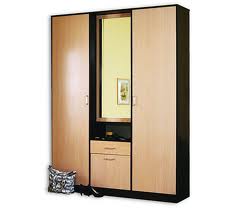 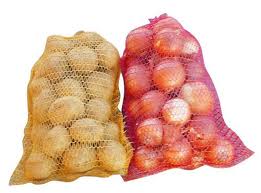 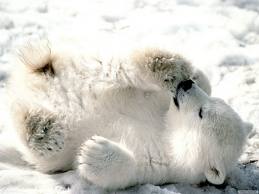 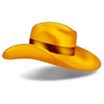 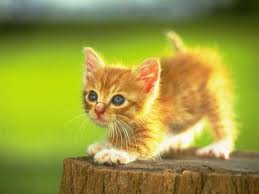 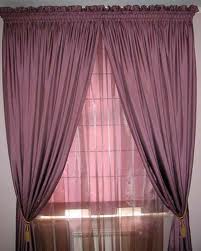 Составьте словосочетания
ВЯЖЕТ                          ЖУЖЖИТ                    ШАЛИТ




ПИШЕТ                        КУШАЕТ                      РЖУТ
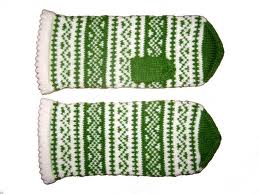 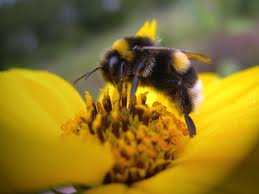 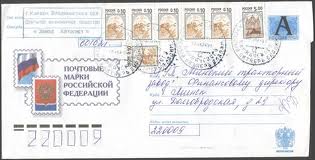 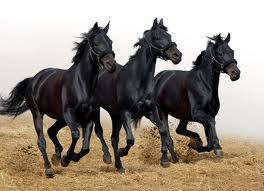 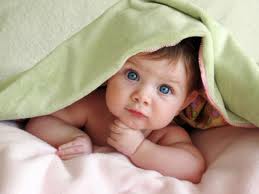 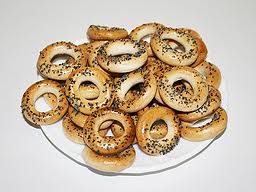 Ж – Ш в предложенияхВставьте в предложения, подходящие по смыслу слова
Неприятность эту можно 
Старые брюки нужно 
Не надо бояться
У рыси кисточки на кончиках
У Жени сильный
У Шуры жёлтый
Оса сильно
На уроках Жора
Мама купила шерстяную
Друзьям расставаться очень
перешить.
пережить.
ушей.
ужей.
шар.
жар.
шалит.
жалит.
жаль.
шаль.
Составьте предложения, используя слова и картинки
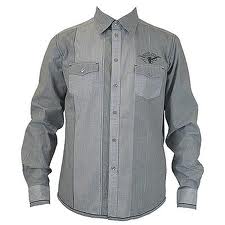 Сбросили
белые


С 
подружились
во   ржи
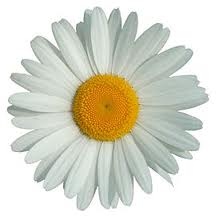 Сбросили ромашки белые рубашки.
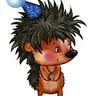 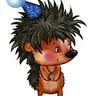 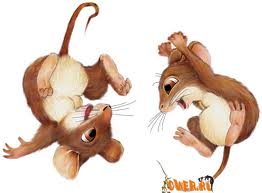 С мышами во ржи подружились ежи.
Составьте предложения, используя слова и картинки
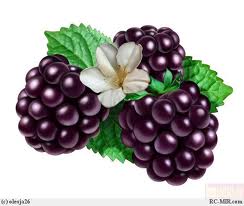 Снежана  и 
собирала
Снежана собирала ежевику и крыжовник.
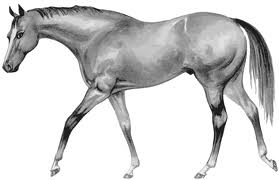 бежит
за
шустрый
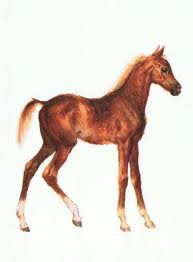 Шустрый жеребенок бежит за лошадью.
Исправьте деформированное предложение
Шарф положил Женю в шерстяной шкаф.

У кожаного саквояжа в руках был пассажир.

У рожек маленькая шея и длинные жирафы.

 Беговая дорожка вышла на школьников.
Женя положил шерстяной шарф в шкаф.
У пассажира в руках был кожаный саквояж.
У жирафа длинная шея и маленькие рожки.
Школьники вышли на беговую дорожку.
[Speaker Notes: Составляем правильно предложения, проверяем себя, убираем правильный вариант, записываем по памяти]
Ж – Ш в текстеПрочитайте и спишите текст
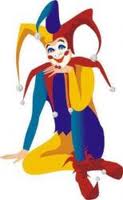 Жил-был на свете веселый                . Он любил

смешить  людей. Над его шутками смеялись и  жадный
                
               , и труженица              , и добродушный              ,

и шустрый продавец                       .  Все они любили 

                   , потому что он дарил людям хорошее
настроение и надежду на лучшее.
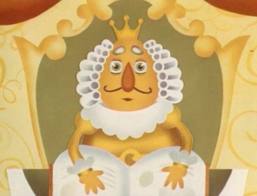 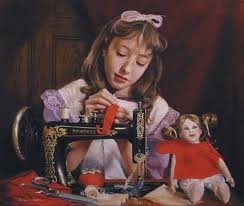 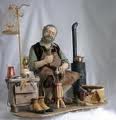 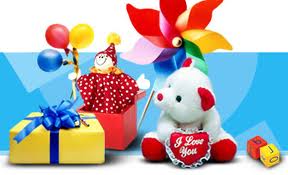 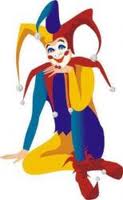 [Speaker Notes: Читаем – картинки появляются, письмо по памяти – картинки исчезают.]
Изложение «Солнечный луч»
Вопросы:  На кого попал солнечный луч?
                    Как повел себя жаворонок?
                    О чем была песня жаворонка?
Трудные слова: гнёздышко, встрепенулся, выпорхнул
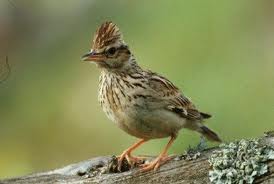 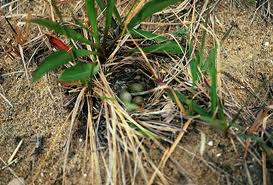 [Speaker Notes: Читается текст – появляются картинки, ответы на вопросы, запись трудных слов по слогам]